Straßenübersicht Ortschaft Scheuder Ortsteil Scheuder
Dorfstraße
2	Dorfstraße Bereich K 2080
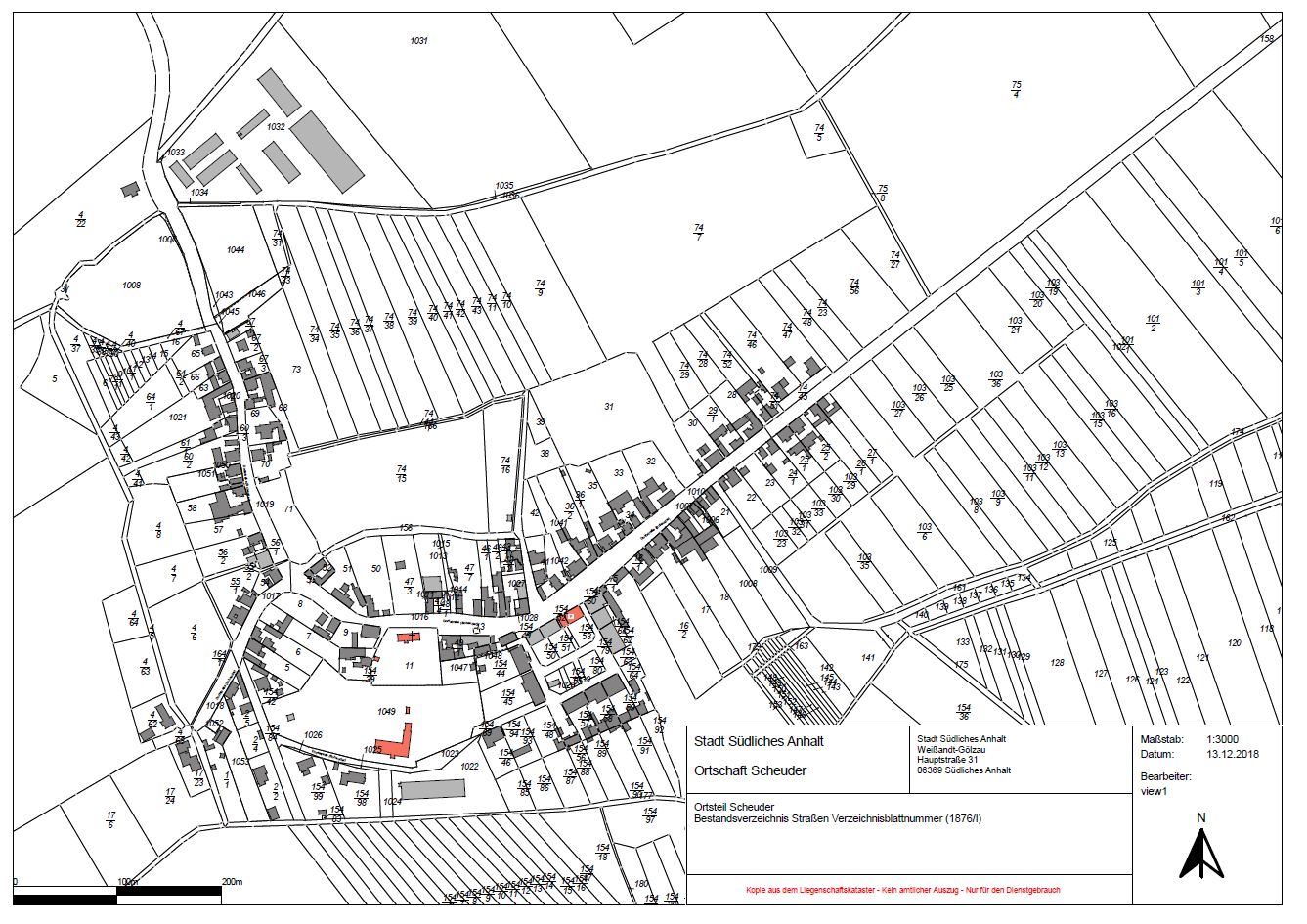 Bushaltestellen
(LBW bzw. massiv)
1
2 (GW an K 2080)